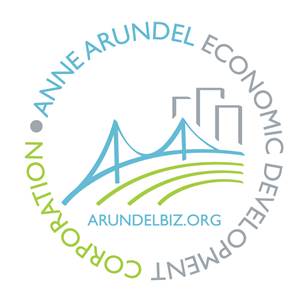 Cohort: 1
Company: 
Business Owner:
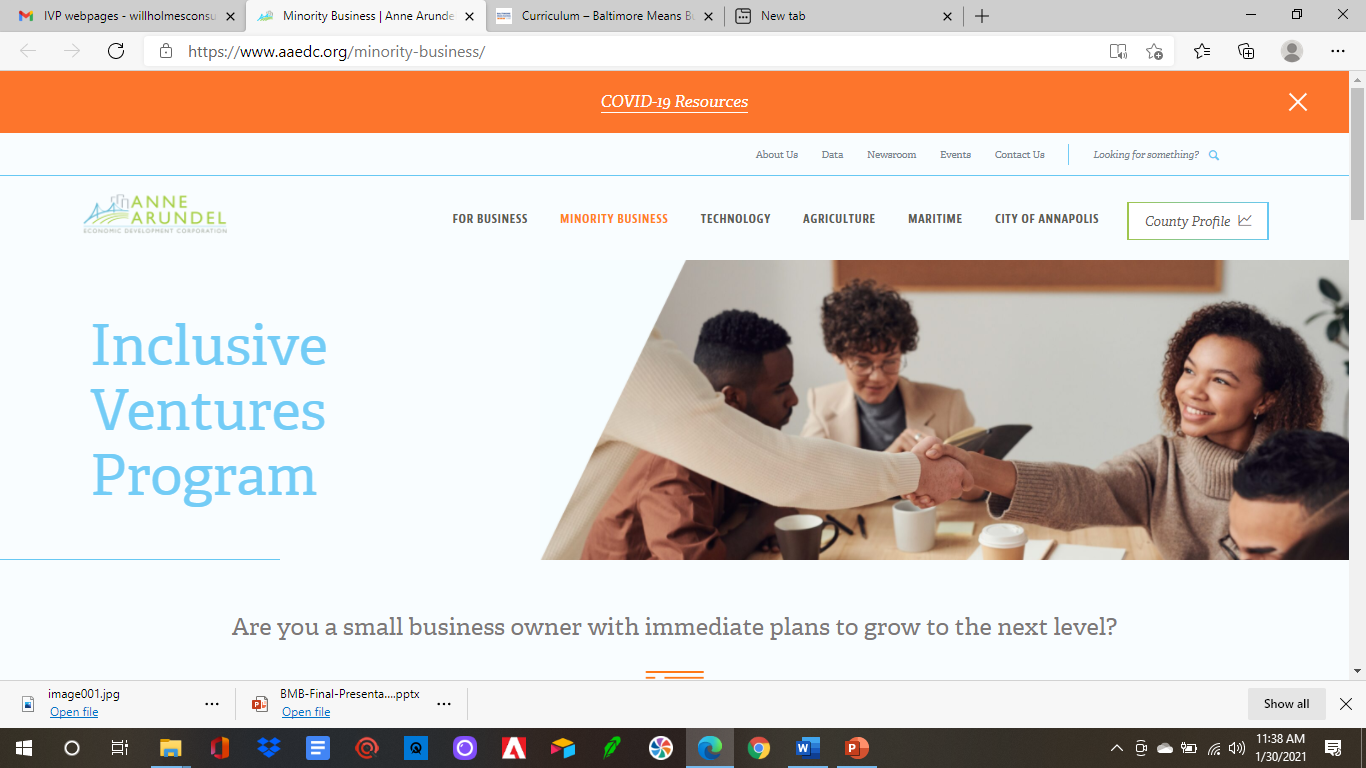 Copyright 2021 WHC
1
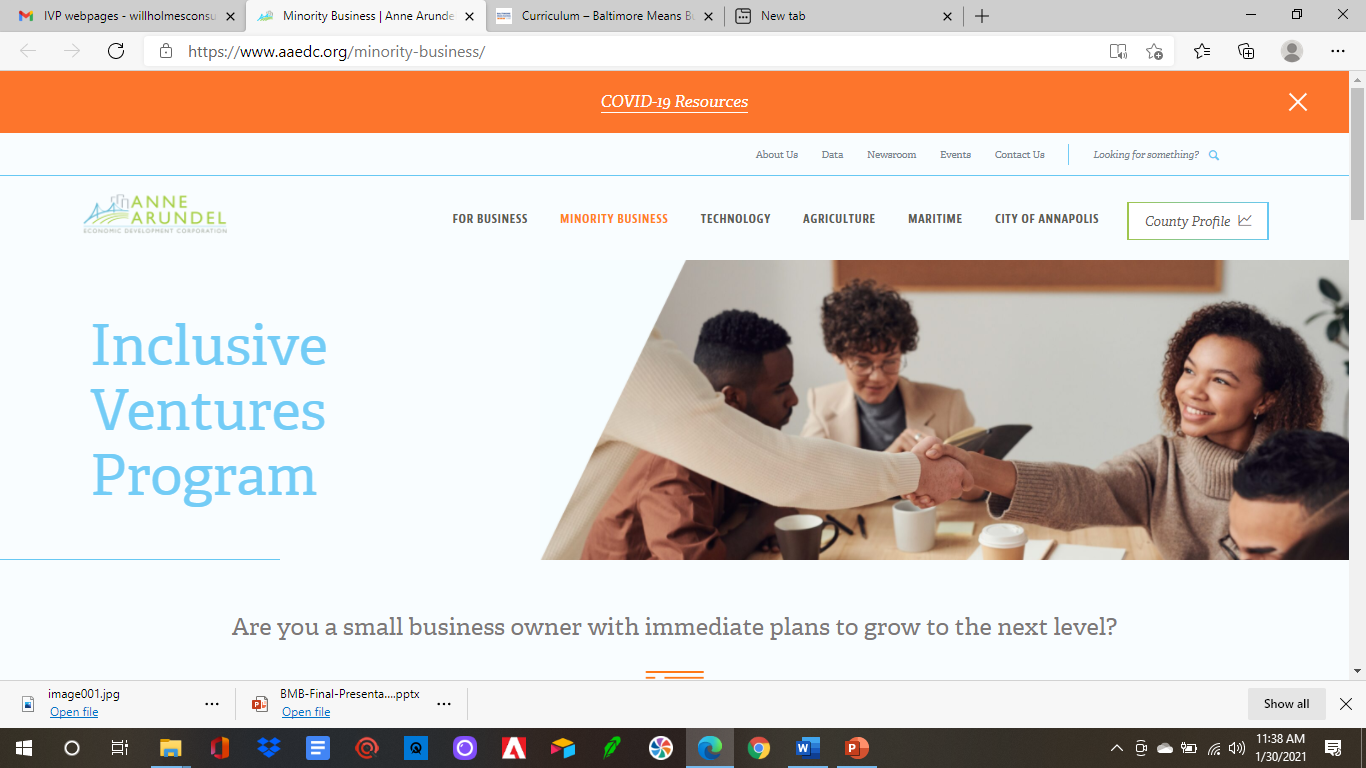 Introduction
Name of Business:
Years in Business:
Location:
Our Mission: 
Revenues in 2018: (total sales)
Revenues in 2019:
Revenues in 2020:
Revenue 2021 YTD:
Busy/ Slow Seasons:
Logo
Copyright 2021 WHC
2
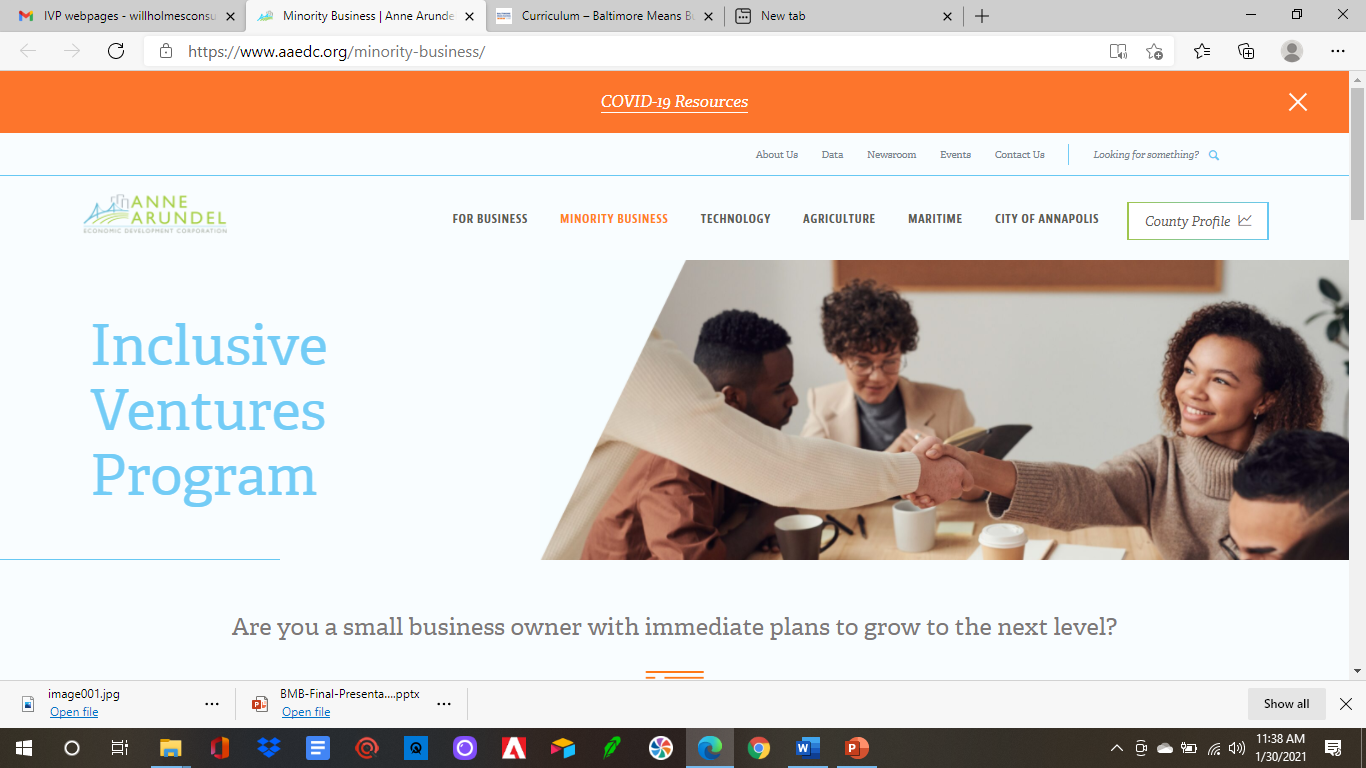 Meet the Team
Management Team and Brief Bios:


Team Members: 


Business Advisors/ Mentors (if any):
Copyright 2021 WHC
3
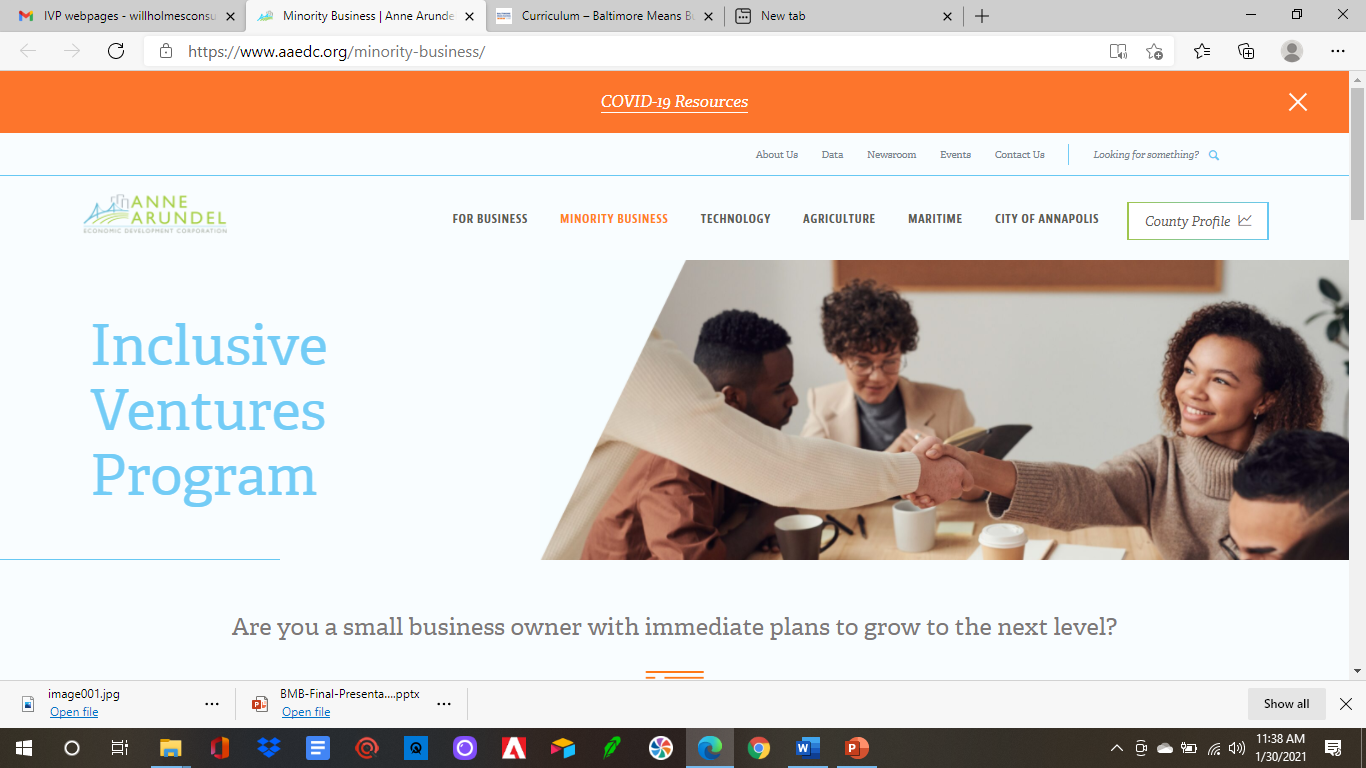 Our Products & Services
We sell: (Products and Services)
Copyright 2021 WHC
4
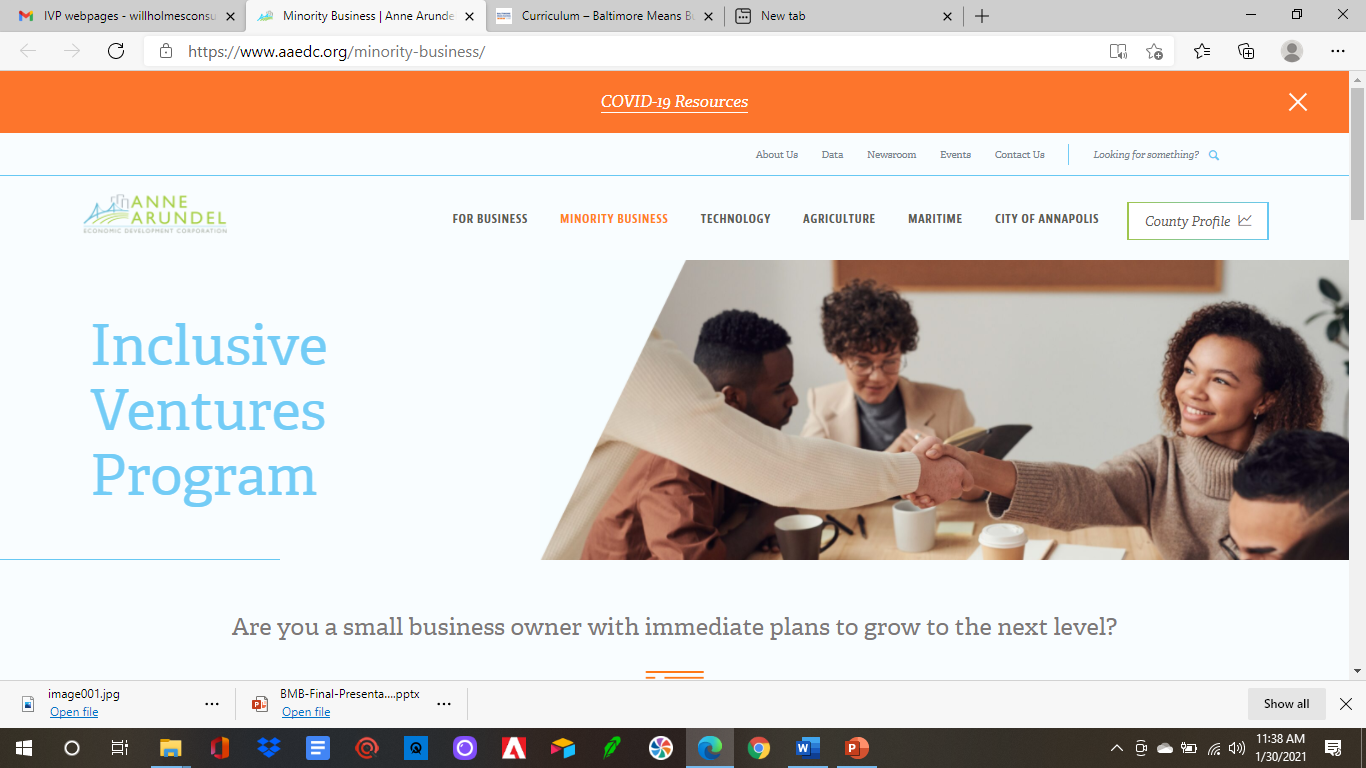 Value Proposition
Our Unfair Advantages: (certifications, education, experience, connections, knowledge, patents, systems, technology, processes)



The Problem we solve for our Customers: (Their need and pain points…)
Copyright 2021 WHC
5
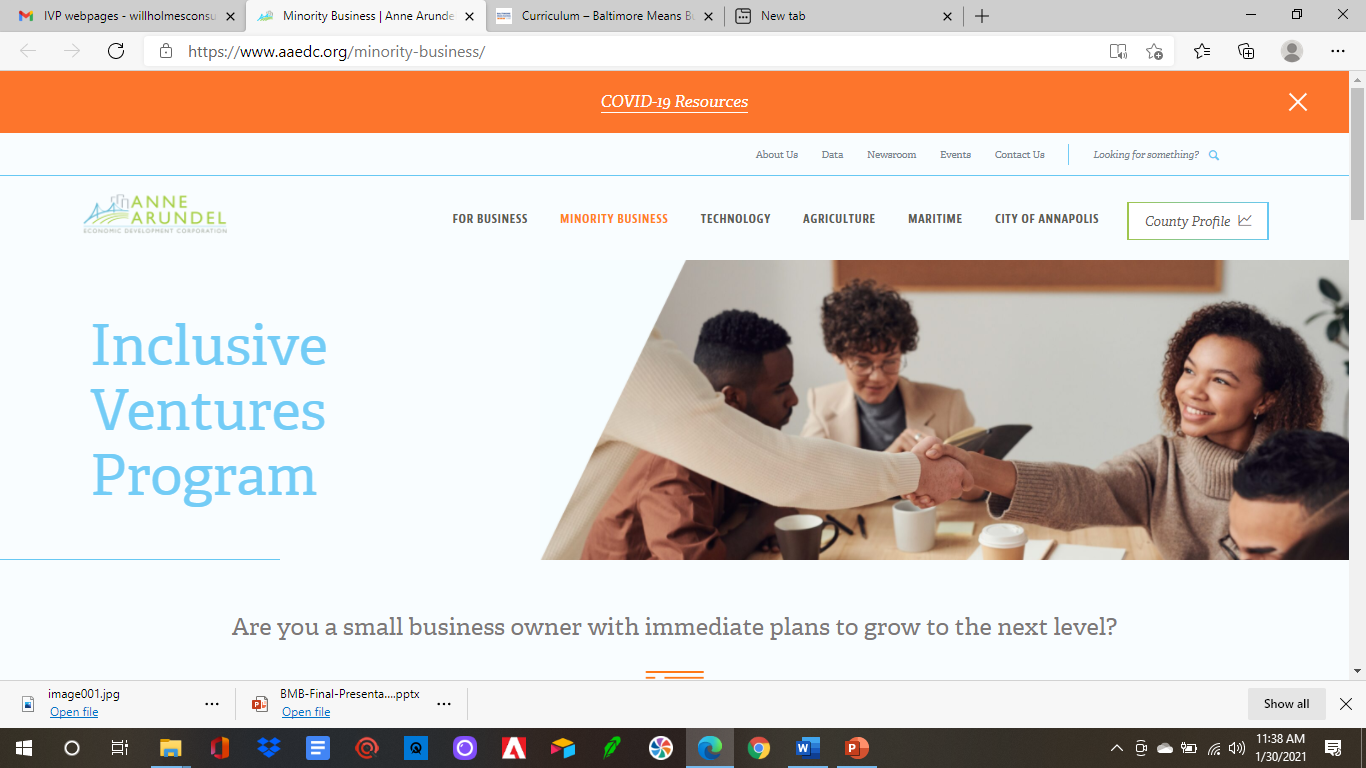 Our Target Buyer
We sell our products/ services to: (Businesses/ Government/ Customers)

Their location: 
Their demographics: (age, race, income, gender, size of org)
Their need: 
Their buying trends: 
They find info on new products and services through:
Copyright 2021 WHC
6
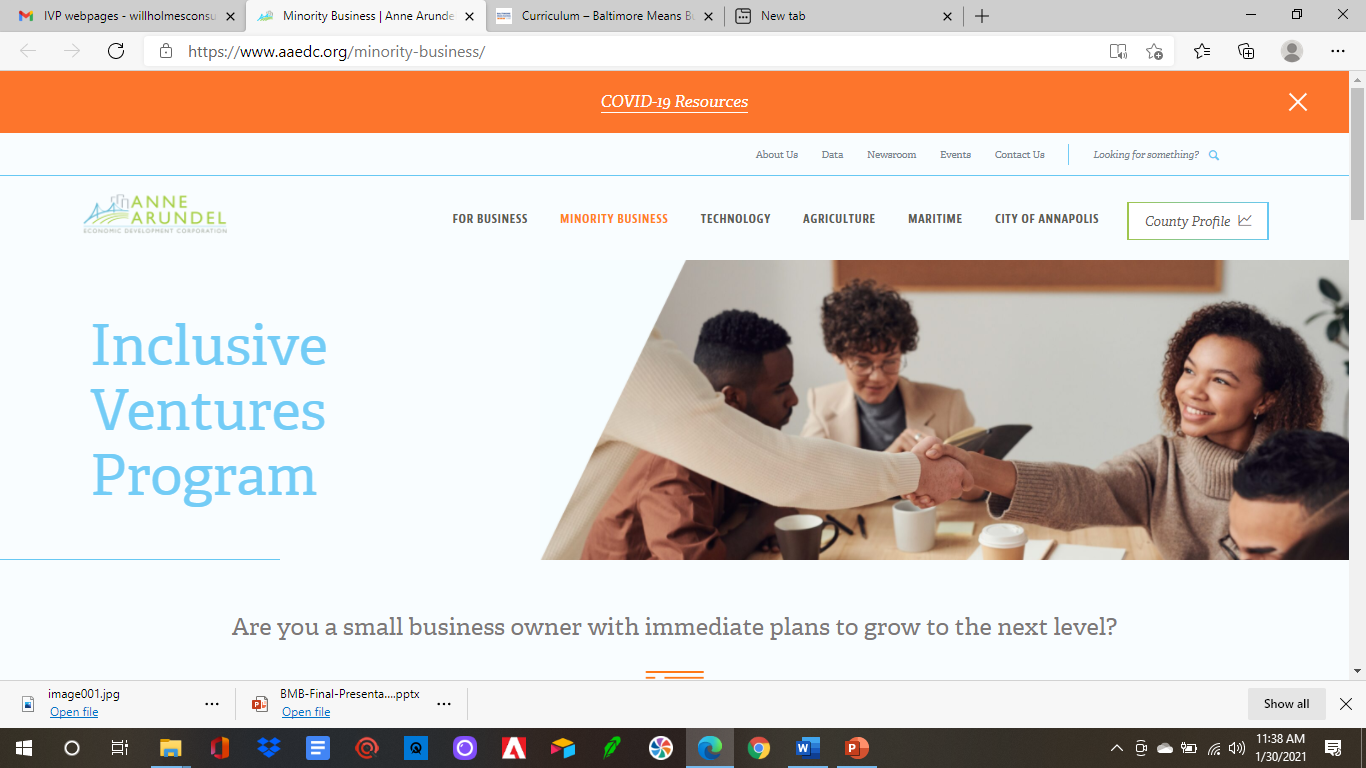 Customer Testimonials
Customer Testimonials: (1 to 3)
Copyright 2021 WHC
7
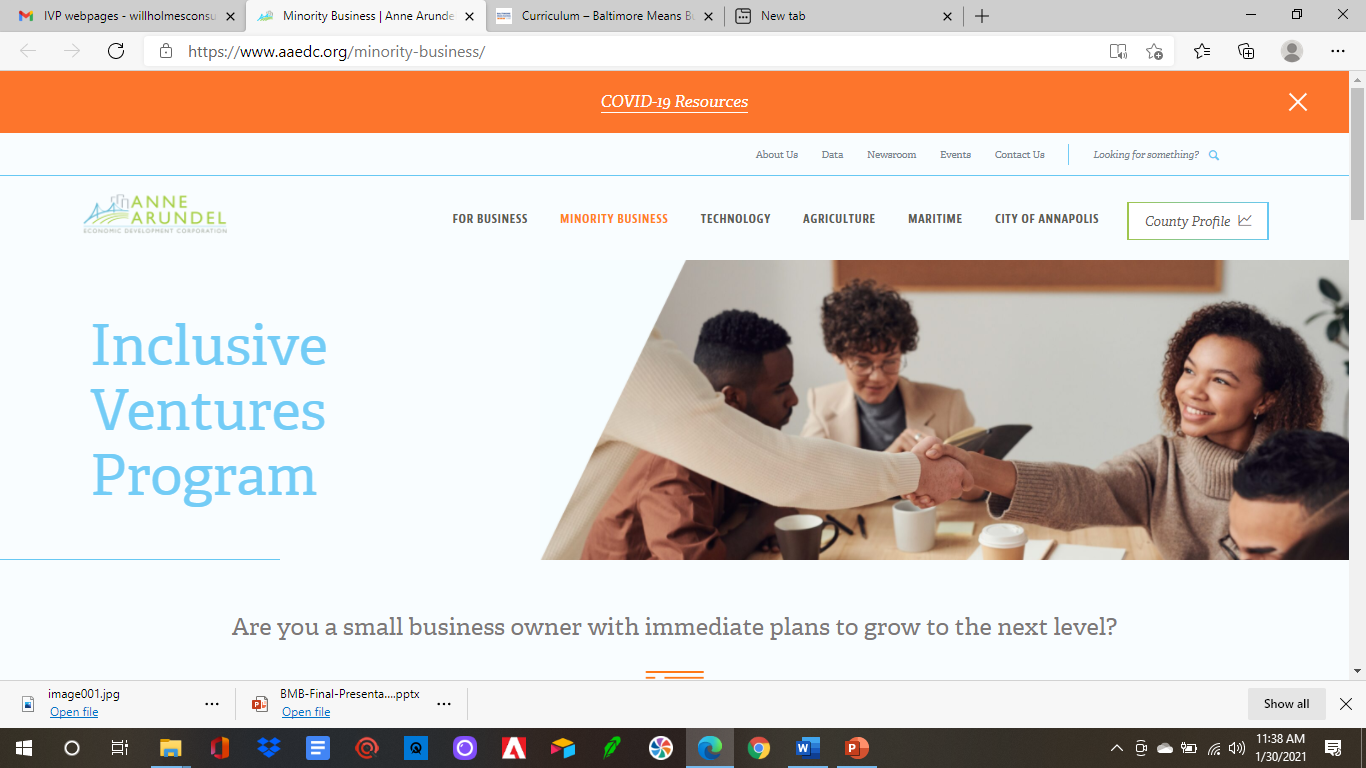 Pricing
Monthly Sales Volume: (average number of sales and revenue amount)

Monthly Expenses: (Your total business expenses in a month including cost of goods)

Price per item: (how much do you charge for 1 product or service on avg)

Cost to make one: (total monthly expenses divided by number of monthly sales) 

This cost includes: (ex: staff, rent, my salary, retirement, marketing, ingredients, packaging, taxes)
Copyright 2021 WHC
8
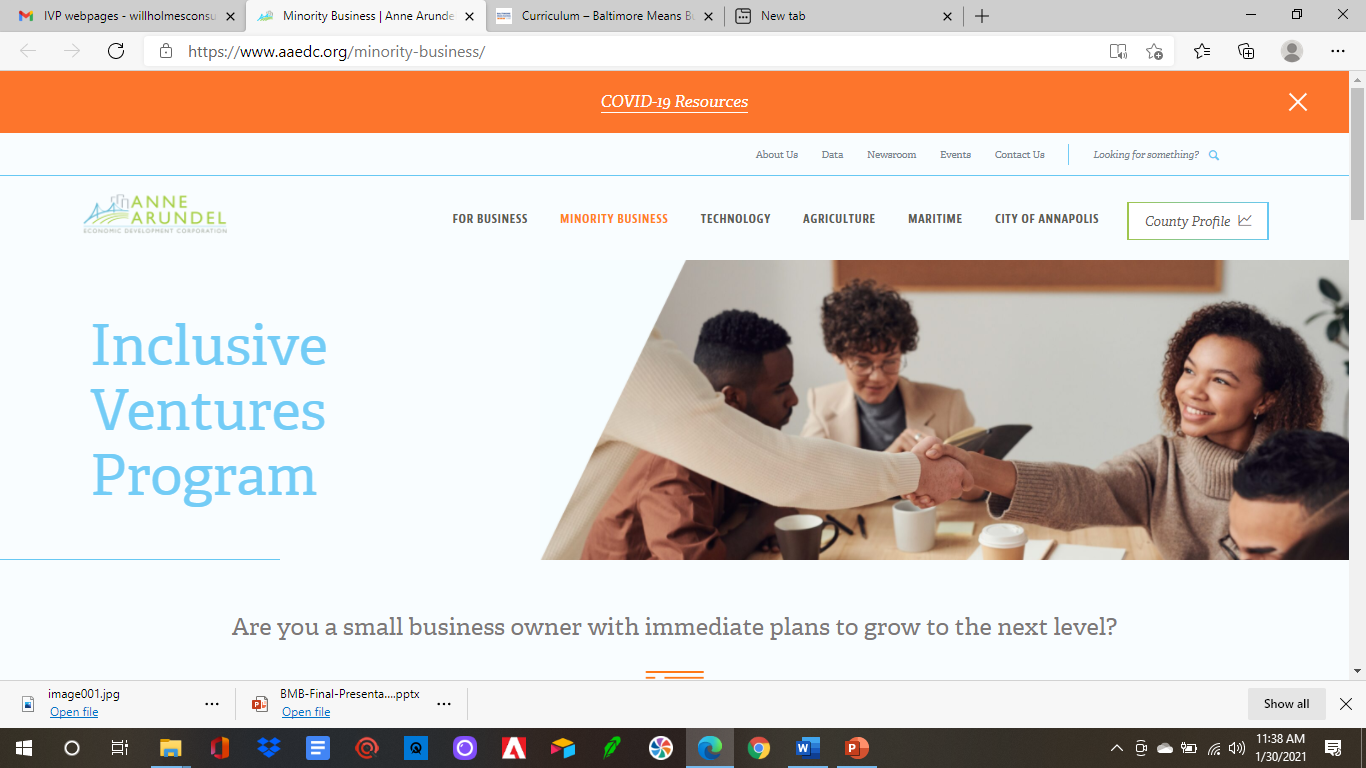 Competition
Our Competition: (google your category of business in your geographical area and describe their strengths and how you are stronger)
Copyright 2021 WHC
9
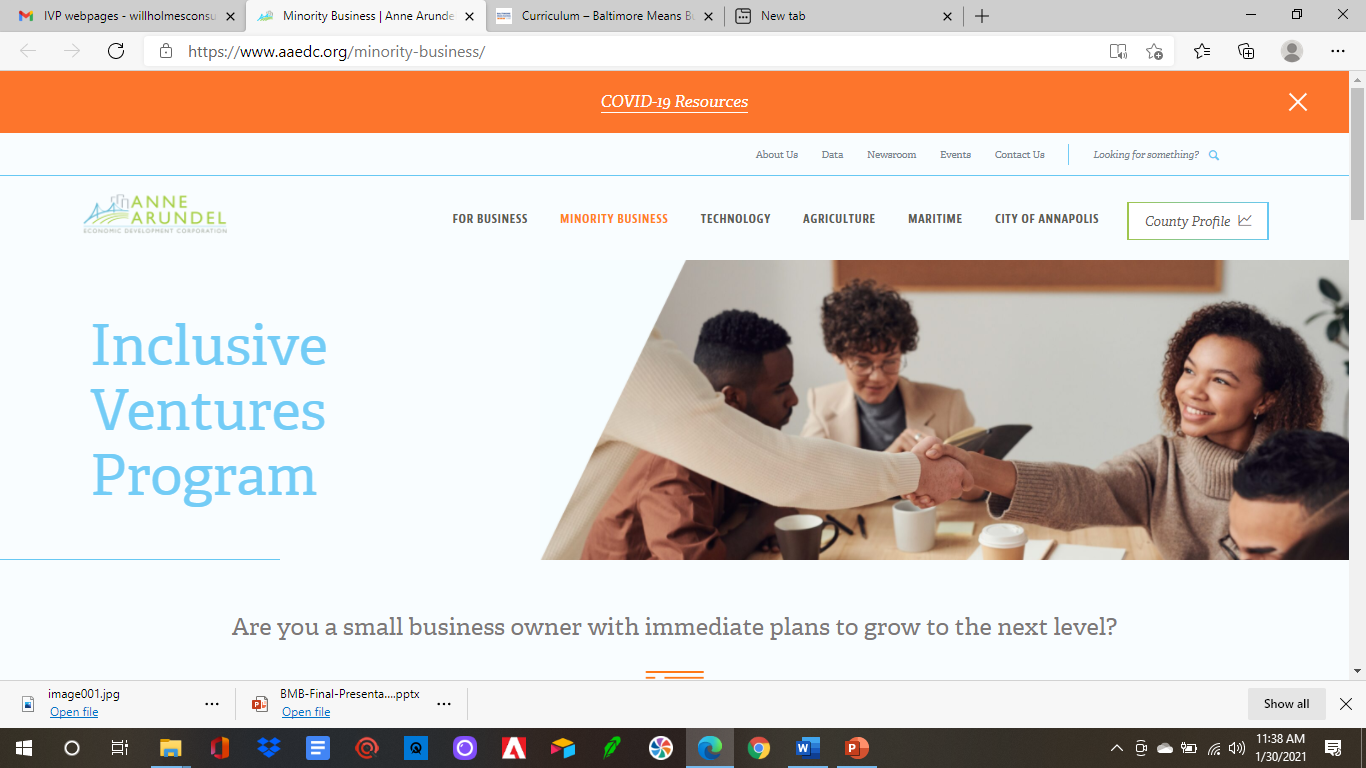 Challenges
Challenges to our Growth: (3 to 5 challenges… ex: access to capital, hiring, scaling, technology, certifications)
Copyright 2021 WHC
10
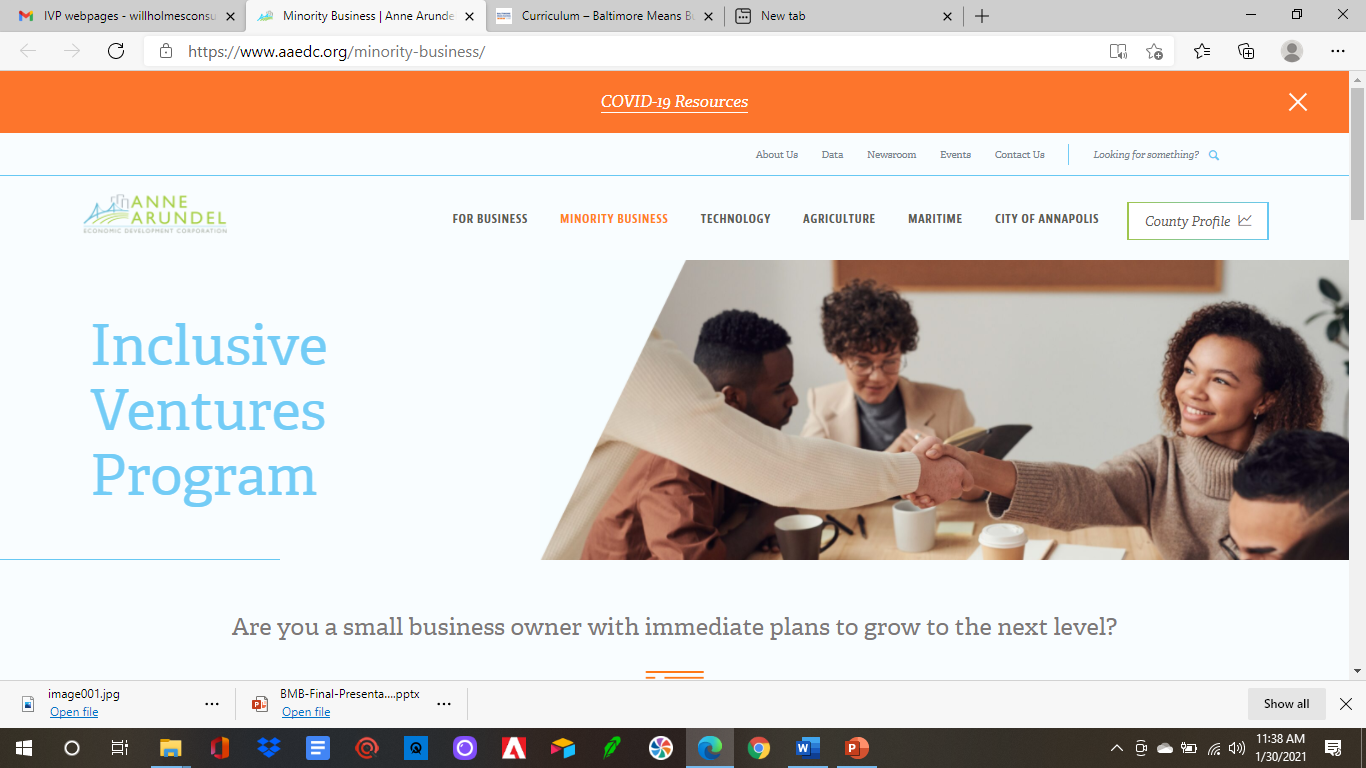 Sales Goals
Our Sales Goals:

In 2018, we made #    of sales and made $   in profit.
In 2019, we made #    of sales and made $   in profit.
In 2020, we made #    of sales and made $   in profit.

In 2021, we project #   of sales and $    in profit. 

Milestones and Timing:
Copyright 2021 WHC
11
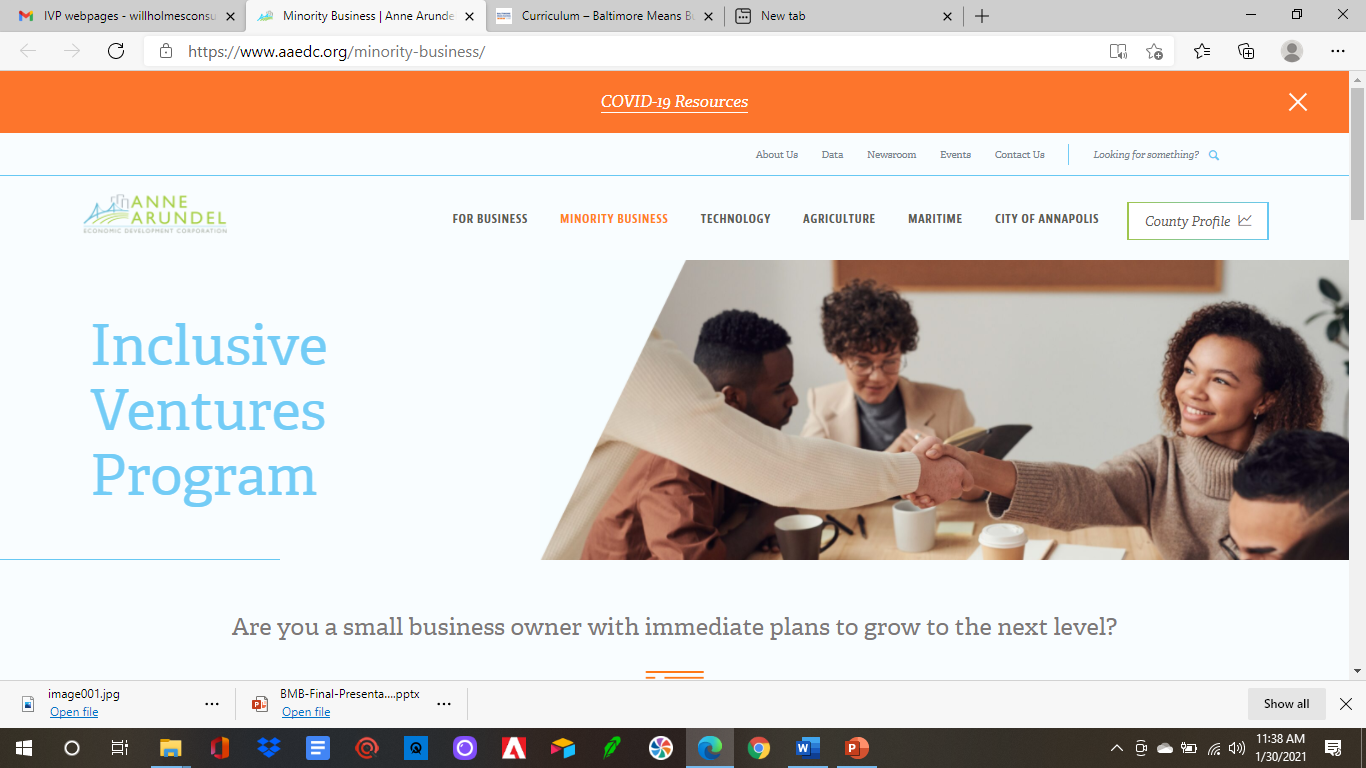 Projections
To hit our projected 2021 sales goals, we need to:

Add    # of staff members.
Make changes to our business model including:
Pursue new customers who:


 
This will increase our annual expenses from $______ to $______.
Copyright 2021 WHC
12
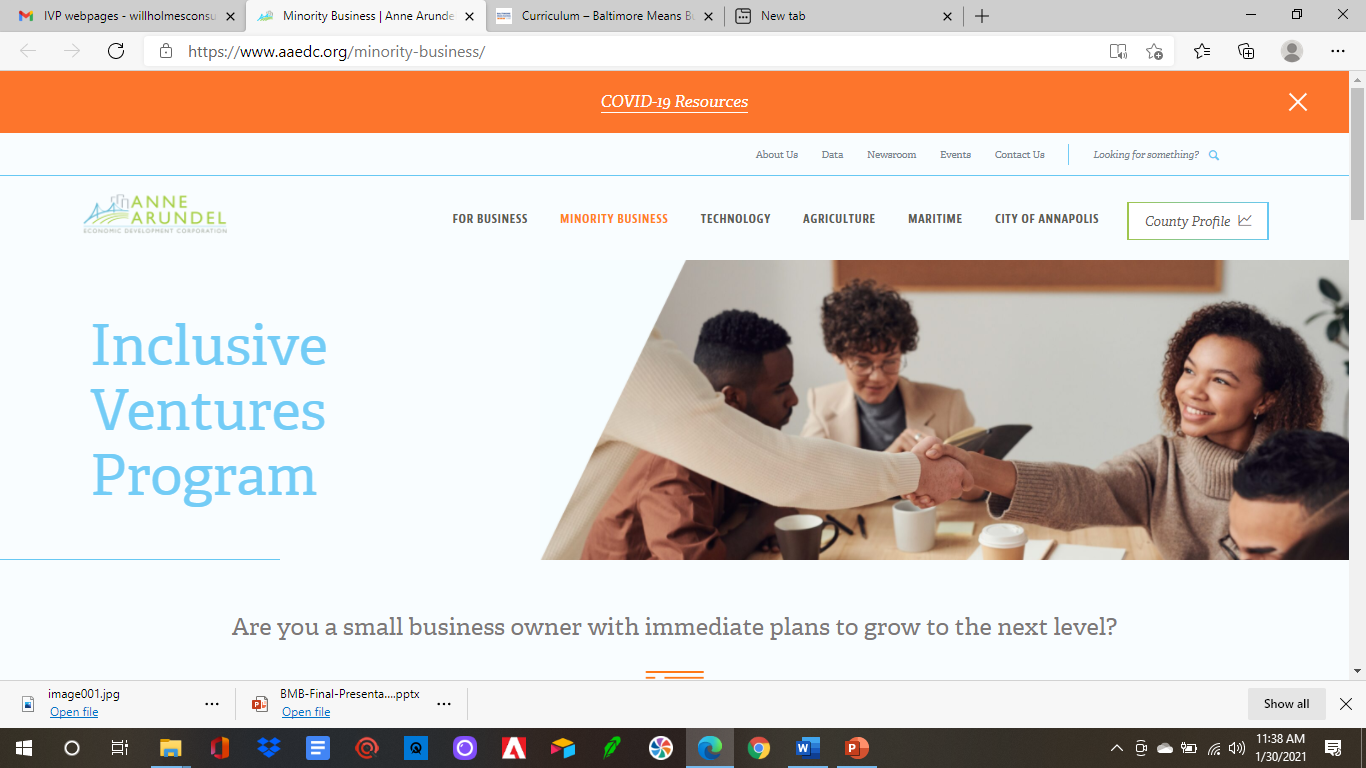 Projections
This additional $______ in expenses will allow for the following changes:






These changes will allow us to reach annual revenue of $_____ and profit of $_____.
Copyright 2021 WHC
13
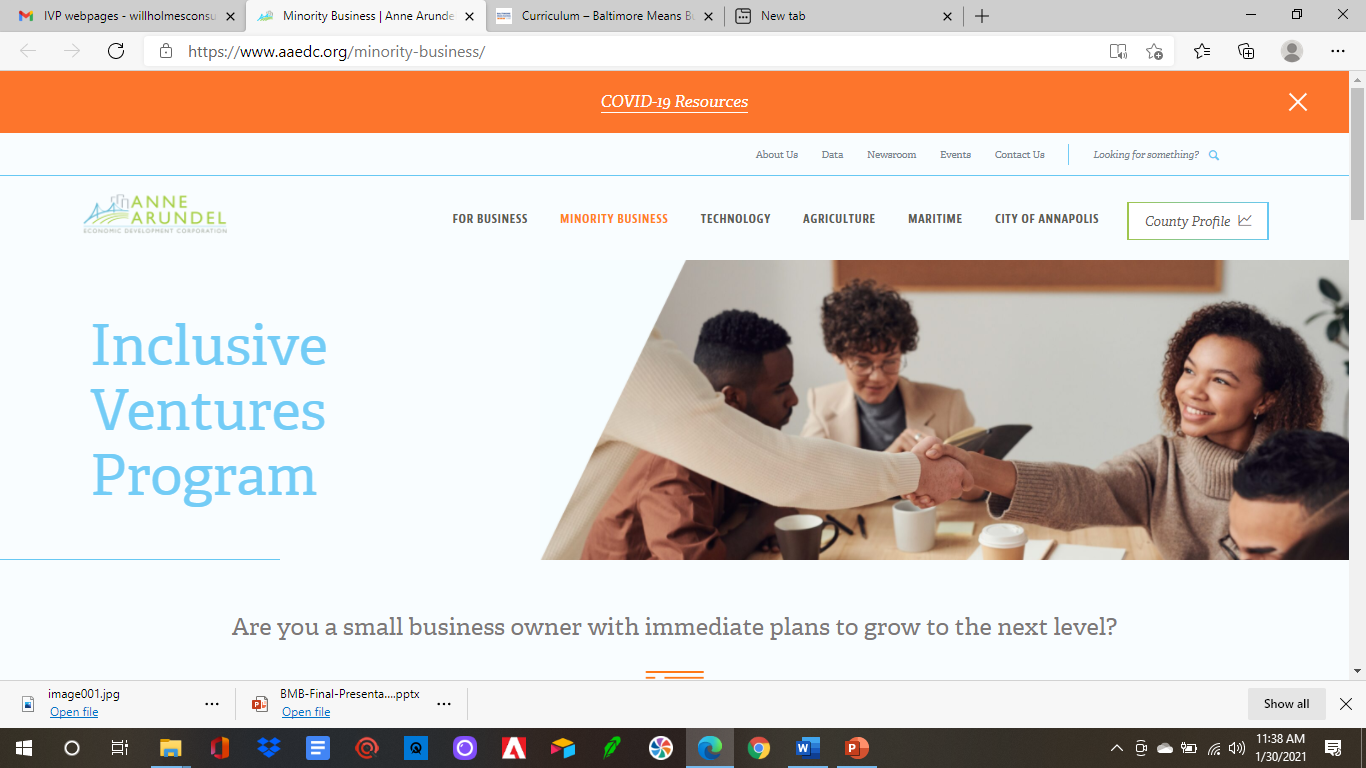 3 things I learned…
3 things I learned in IVP:
Copyright 2021 WHC
14
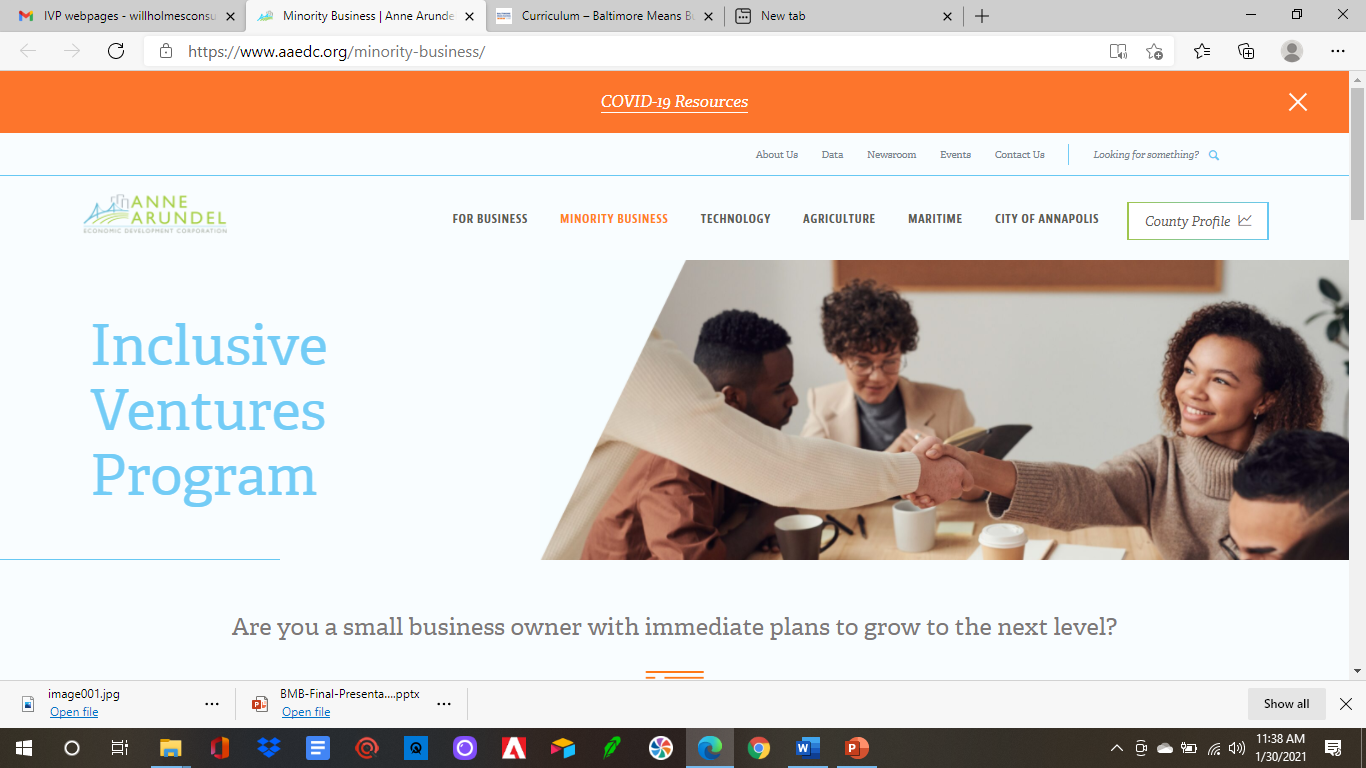 Next Steps for Growth
Next Steps:

1. 
2. 
3. 
4. 
5.
Copyright 2021 WHC
15
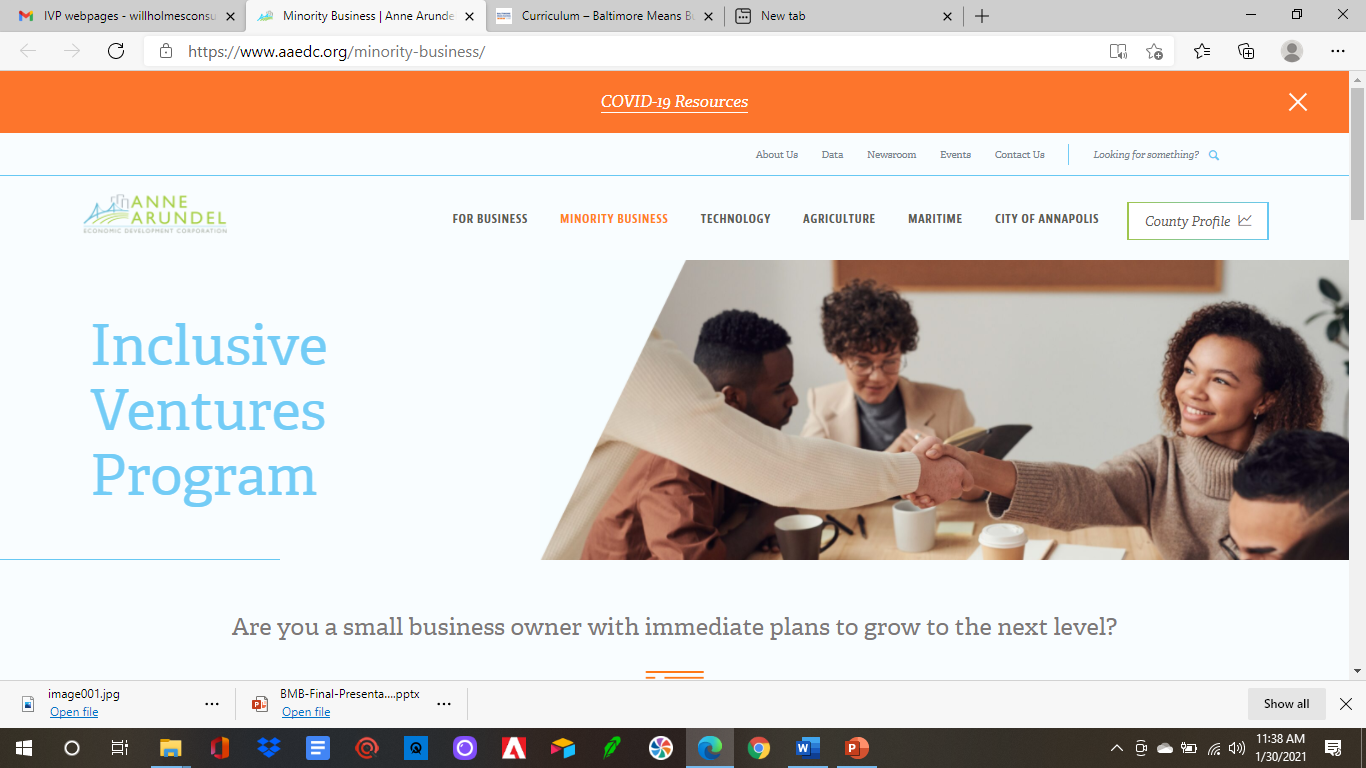 Thank You
Name of Business:
Name of Business Owner: 
Website: 
Email: 
Phone: 
LinkedIn: 
Social Media:
Logo
Copyright 2021 WHC
16